Линейная функция и ее график
Цели урока:
Учиться:
 находить значения функции, заданной формулой; 
строить график линейной функции;
 определять как влияет угловой коэффициент прямой на расположение графика линейной функции.
Развивать:
 кругозор,     логическое    мышление,     внимание,     культуру математической речи,
Прививать:
интерес к изучению математики.
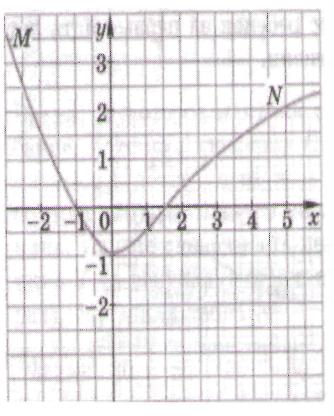 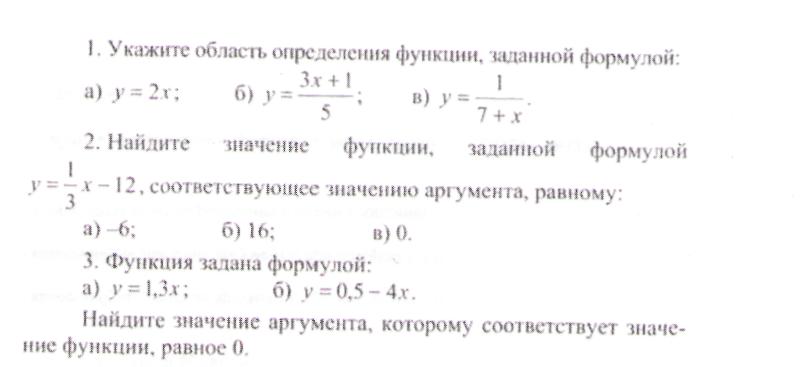 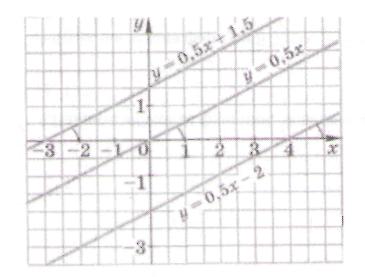 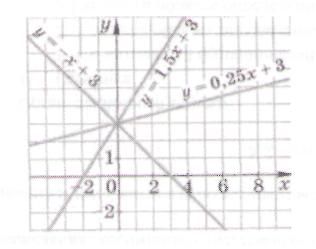 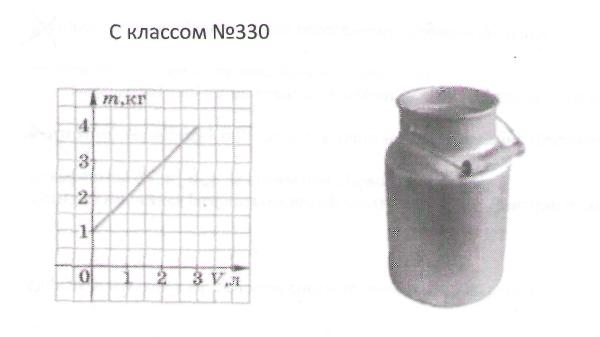 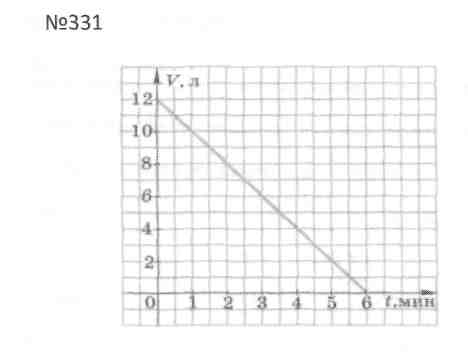 С каким важнейшим понятием математики мы познакомились при изучении этой главы?Что такое область определения функции?Что такое область значений функции?С какой функцией мы познакомились в этой главе?Что является графиком линейной функции?Сколько точек достаточно определить для построения графика линейной функции?
Домашнее задание:№ 326, № 327* № 342 (а)